«Плавание»
Исполнитель: Медведева С.Г.
Учитель ГБОУ Гимназии №271
Виды плавания
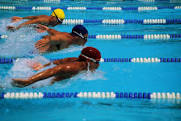 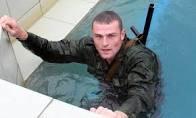 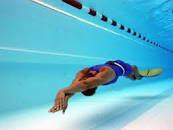 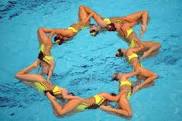 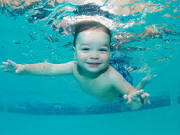 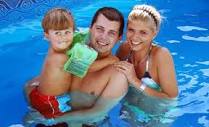 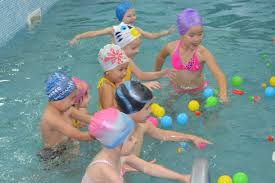 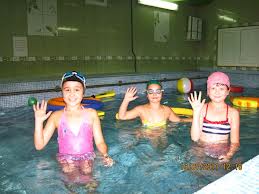 Спортивное Плавание  - вид спорта заключающийся в преодолении вплавь за наименьшее время различных дистанций. При этом в подводном положении разрешается проплыть не более 15 метров.
СКОРОСТНЫЕ ВИДЫ ПОДВОДНОГО ПЛАВАНИЯ ОТНОСЯТСЯ НЕ К ПЛАВАНИЮ, А К ПОДВОДНОМУ ПЛАВАНИЮ.
Синхронное плавание – совокупность различных комплексов движений, включающих элементы хореографии, акробатические и гимнастические комбинации.
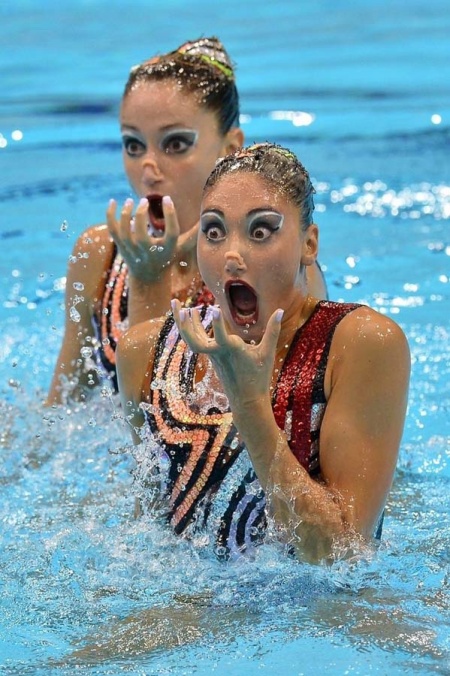 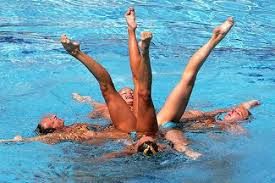 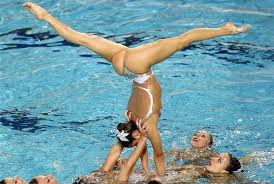 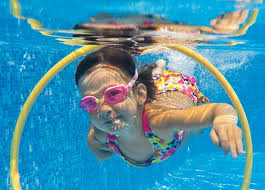 Игровое плавание – использование всевозможных подвижных игр в условиях водной среды.
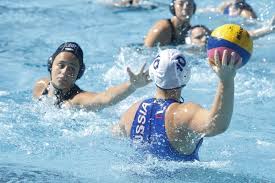 Прикладное плавание-
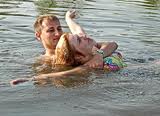 способность человека держаться на воде (то есть обладать навыком плавания) и производить в воде жизненно необходимые действия и мероприятия.
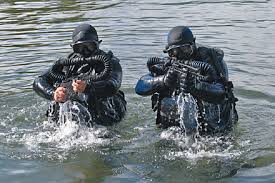 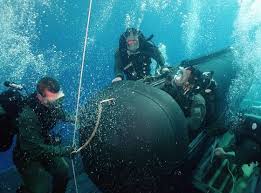 Оздоровительное плавание – использование особенностей плавательных движений и нахождения тела в воде в лечебных, профилактических, гигиенических, закаливающих, восстановительных, тонизирующих и других целях, имеющих оздоровительную  направленность.
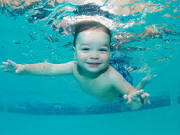 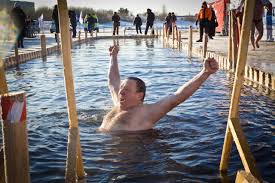 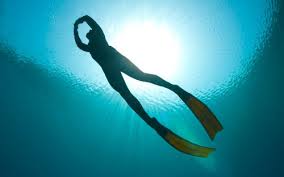 Подводное плавание – способ передвижения под водой. Различают:
фридайвинг – погружение и плавание на задержке дыхания.
дайвинг – погружение с помощью специального снаряжения.
подводное плавание (вид спорта) – вид (группа видов) подводного плавания.
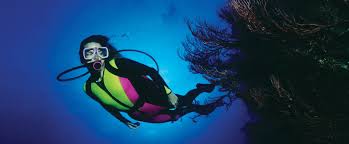 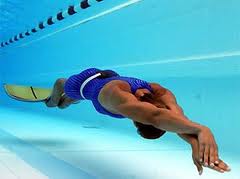 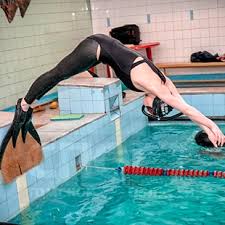 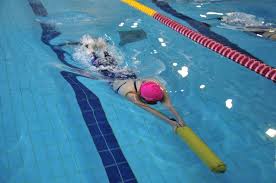